Основи електронного документообігу
Урок 3
Шаблони та формуляр-зразки документа. Реквізити документа. Правила оформлення сторінки
Шолом Г.І.
Дізнаєтесь:
що таке шаблон
що таке формуляр-зразок
призначення реквізитів
створення та розташування реквізитів
загальні правила оформлення сторінки
Шолом Г.І.
Актуалізація опорних знань
1. Створити карту знань «Правила, яких слід дотримуватися під час укладання тексту документа»
2. Тестування: Урок 1_2
3. Самостійна робота учнів з довідковою системою Microsoft Word
Здійсніть пошук    ключових понять: шаблон, Майстер створення. Узагальнення знайденого матеріалу знайденого матеріалу.
Шаблон
Шаблон – це відформатований певним чином документ-заготовка, який зберігається в окремому файлі та використовується як основа для створення нових документів певного типу.
Відмінність між документами і шаблонами
Шаблон – це заготовка документа з готовими елементами тексту та оформлення, яка призначена для подальшого заповнення даними
Документ – це вже підготовлений текст, можливо на основі якогось шаблону
Шолом Г.І.
Шаблон
Основні групи шаблонів
Microsoft Office Online
інстальовані
шаблони користувача
шаблони документів певних типів, які інстальовані на комп’ютері у складі пакета Microsoft Office
шаблони документів різноманітних типів, які розташовані на веб-сайті Microsoft Office Online
шаблони, які створені користувачем
Шолом Г.І.
Формуляр-зразок
Формуляр-зразок - це модель побудови форми документа, яка встановлює галузь використання, формати, розміри берегів, вимоги до побудови конструкційної сітки та основні реквізити
Реквізити - це сукупність обов'язкових даних у документі, без яких він не може бути підставою для обліку й не має юридичної сили
Реквізити бувають:  постійні, змінні
Постійні реквізити наносять, коли виготовляють уніфіковану форму чи бланк документа, а змінні - під час його складання.
Шолом Г.І.
Реквізити
державний герб;
 емблема організації;
зображення нагород;
 код підприємства;                          
 код документа; 
назва міністерства чи відомства;                             
назва підприємства;
назва структурного підрозділу;
індекс підприємства зв'язку, поштова й телеграфна адреси, номер телетайпа, номер телефону, номер рахунку в банку;
назва виду документа;    
 дата;
 індекс;
 посилання на індекс і дату вхідного документа;
 місце складання чи видання;
Шолом Г.І.
Реквізити
гриф обмеження доступу до документа;
адресат;
 гриф затвердження;
 резолюція;
заголовок до тексту;
позначка про контроль;
 текст;
 позначка про наявність додатка;
 підпис;
 гриф погодження;
візи;
відбиток печатки;
 позначка про завірення копії;
 прізвище виконавця та номер його телефону;
 позначка про виконання документа й направлення його до справи;
позначка про перенесення даних на машинний носій;
 позначка про надходження.
Шолом Г.І.
Формуляр-зразок
Довжина реквізиту - це кількість графічних знаків та пробілів, потрібна для запису реквізиту на документі.
Робоча площа документа - це площа уніфікованої форми чи бланка документа, призначена для заповнення основними реквізитами.
Береги документа - це площі, призначені для закріплення документа в технічних засобах зберігання, а також для нанесення спеціальних позначок і зображень.
Шолом Г.І.
Формуляр-зразок
ГОСТ встановлює два формати паперу для виготовлення службових документів: А4 (210 х 297 мм) та А5 (210 х 148 мм)
У ГОСТ  установлено такі  розміри   берегів формуляра-зразка:
 лівого - 20 мм (8 пробілів);
 правого - не менше ніж 8 мм (3-4 пробіли);
 верхнього - не менше ніж 10 мм (3-4 інт.);
 нижнього - не менше ніж 8 мм (2-4 інт.)
Однак на практиці здебільшого дотримуються розмірів берегів відповідно до старого:
лівого - 35 мм (13 пробілів);
правого - не менше ніж 8 мм (3-4 пробіли);
верхнього - 20 мм (4-5 інт.);
нижнього - не менше ніж 19 мм (для ф-ту А4);
не менше ніж 16 мм (для ф-ту А5)
Шолом Г.І.
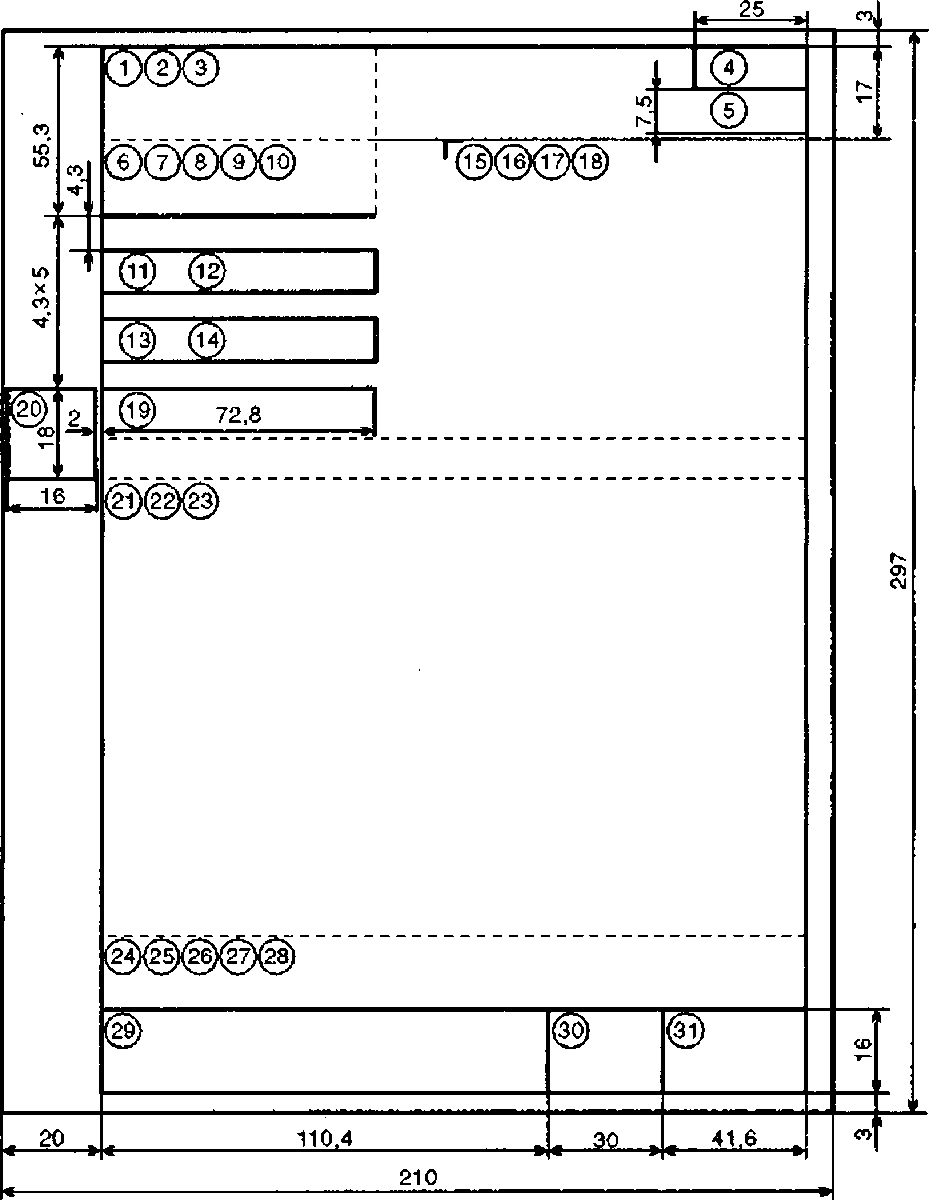 Формуляр-зразок
Формуляр-зразок ОРД формату А4 [реквізити (в кружечках) розташовані паралельно короткій стороні аркуша]
Шолом Г.І.
Формуляр-зразок
Формуляр-зразок ОРД формату А4 [реквізити  розташовані паралельно довгій стороні аркуша]
Формуляр-зразок ОРД формату А5
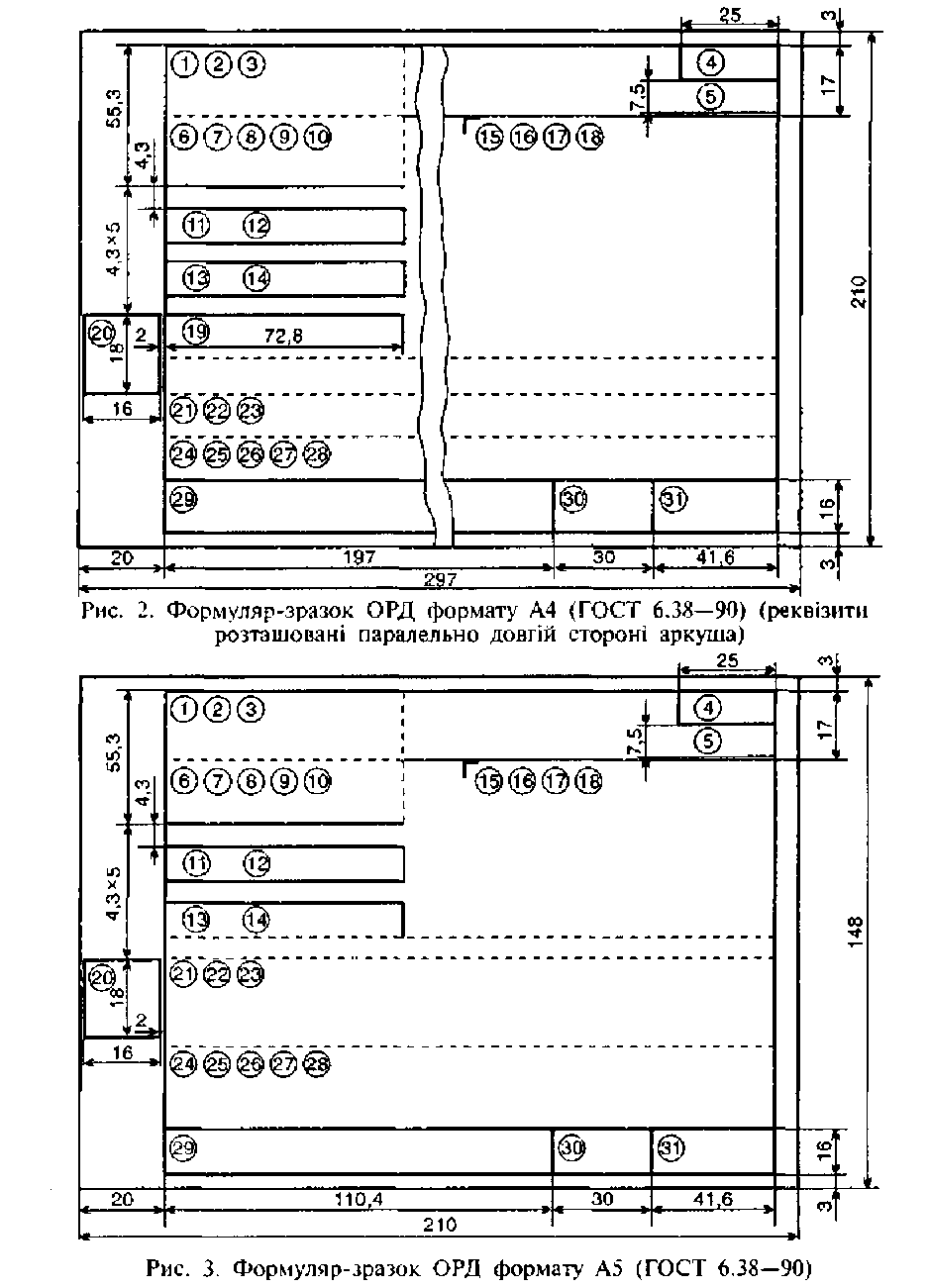 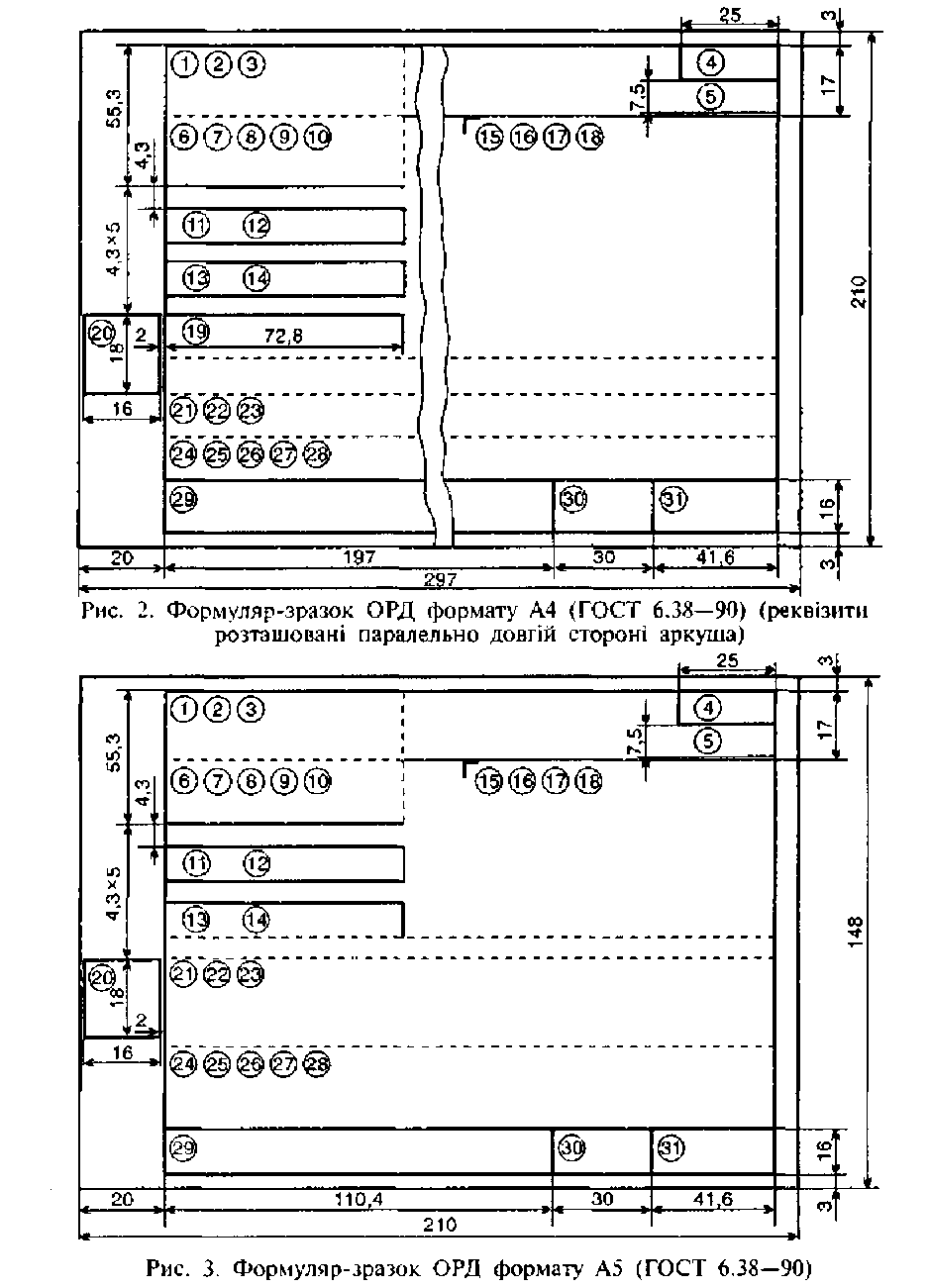 Шолом Г.І.
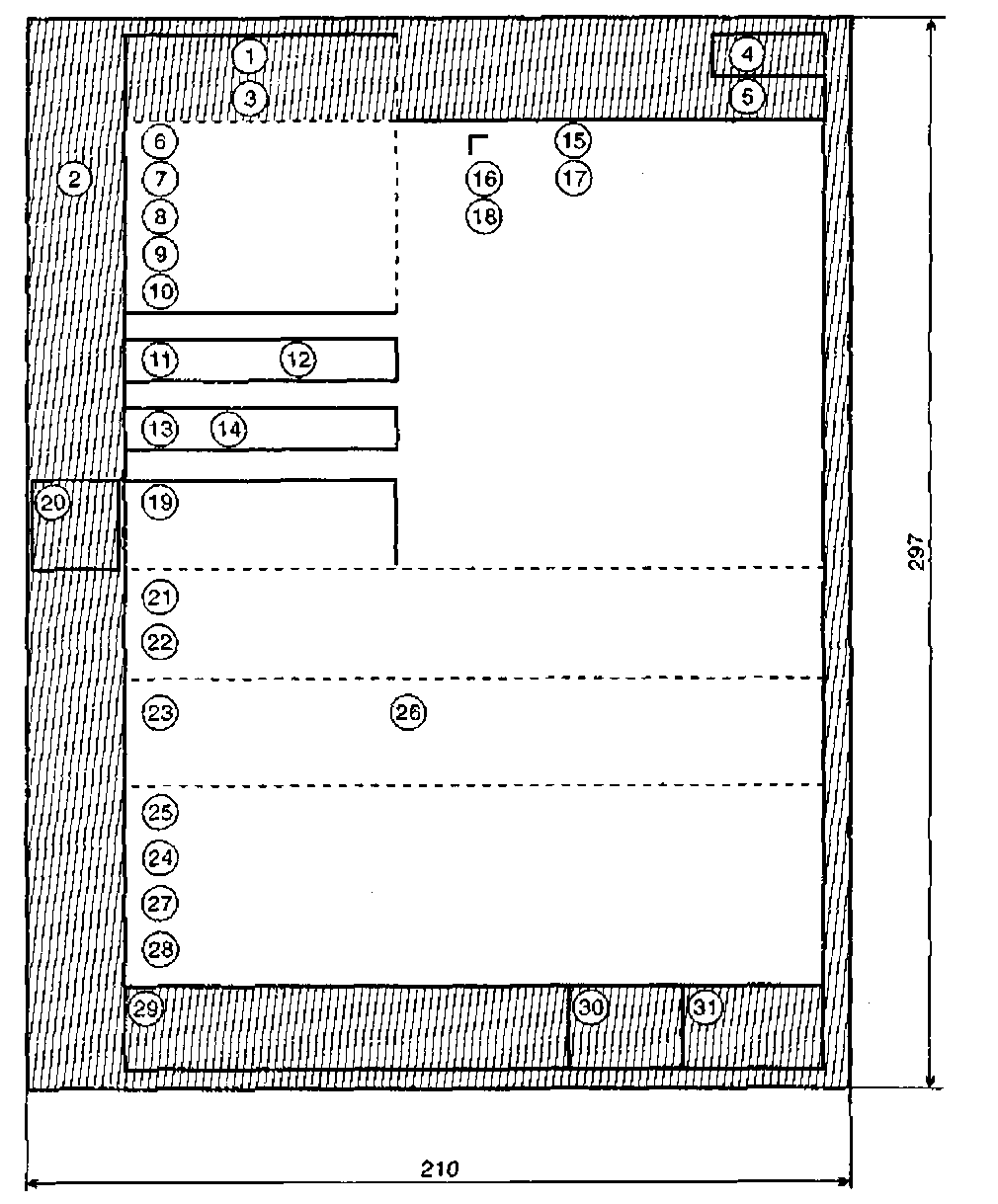 Формуляр-зразок
Формуляр-зразок ОРД формату А4 з кутовим розташуванням постійних реквізитів
Шолом Г.І.
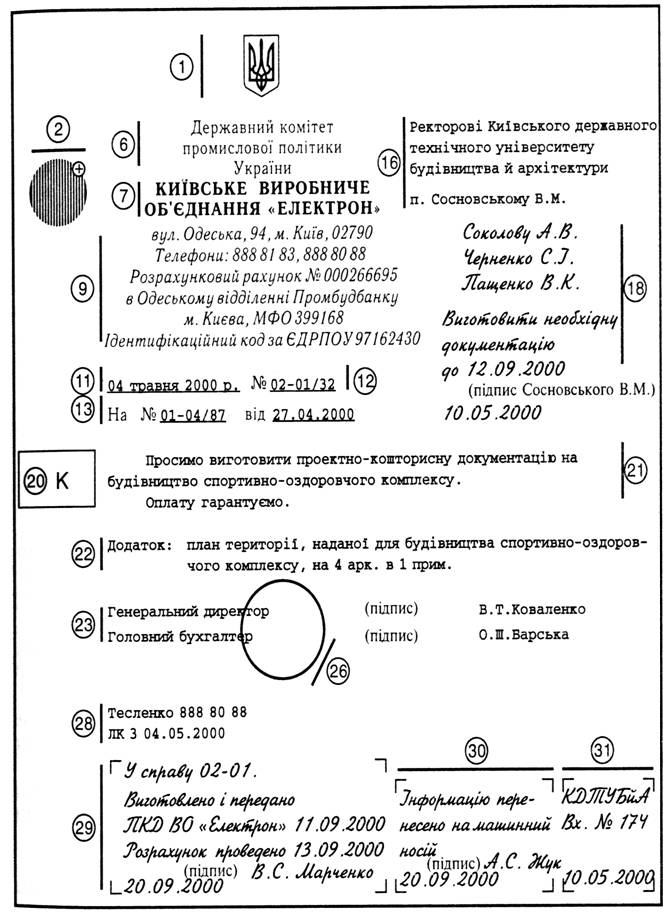 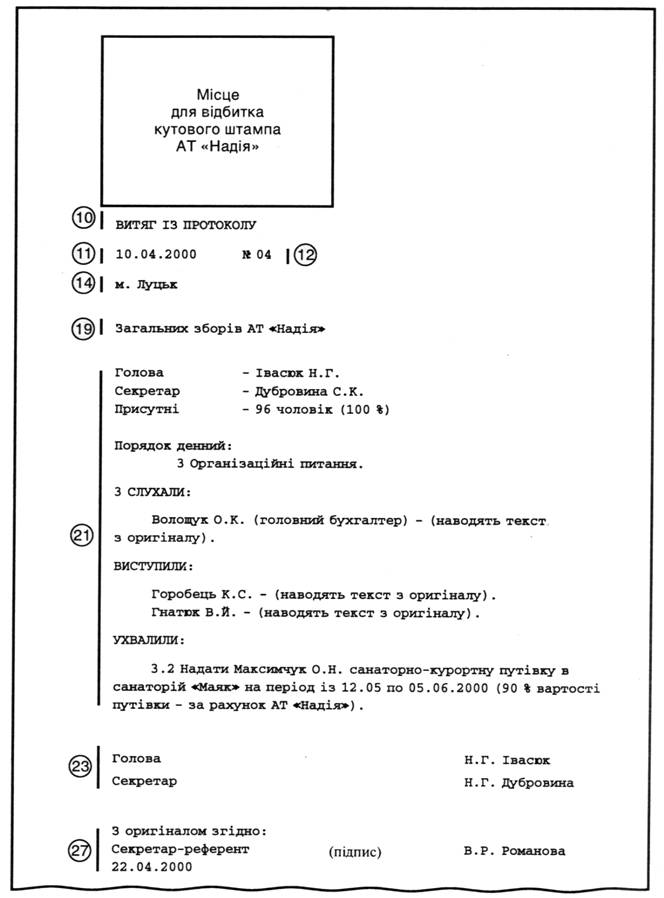 Шолом Г.І.
Відпрацьовуємо навички
Завдання 1
Створити бланк документу за зразком
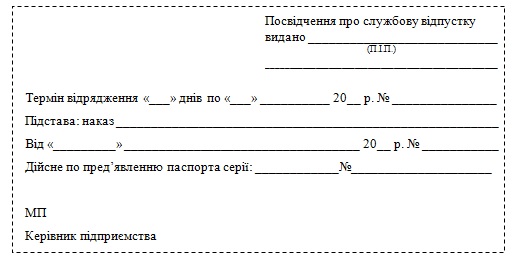 Шолом Г.І.
Подумай
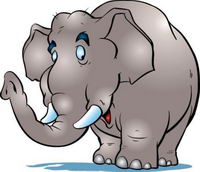 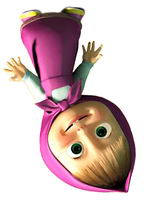 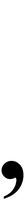 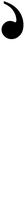 1  = Б
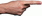 Шаблон
Шолом Г.І.
Подумай
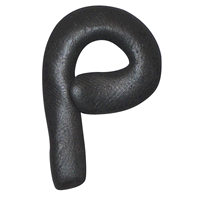 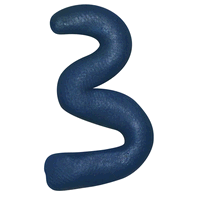 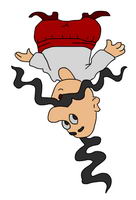 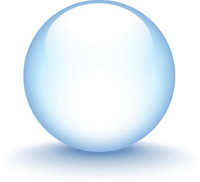 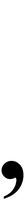 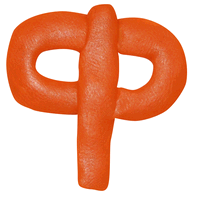 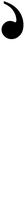 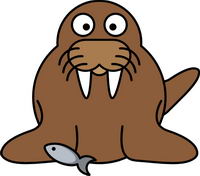 1=М
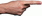 1=Р
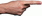 Формуляр-зразок
Шолом Г.І.
Подумай
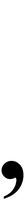 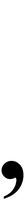 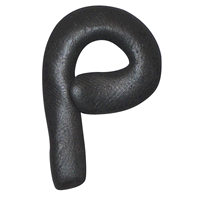 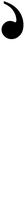 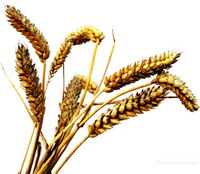 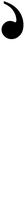 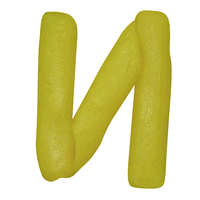 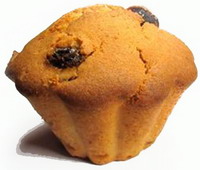 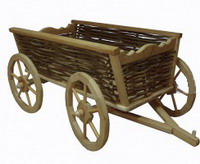 Реквізити
Шолом Г.І.
Подумай
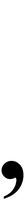 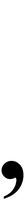 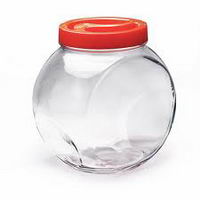 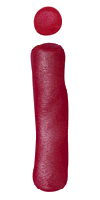 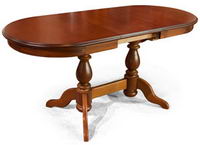 4=Р
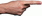 Сторінка
Шолом Г.І.
Домашнє завдання
Скористайтесь шаблоном календарів та створіть календар на поточний місяць
Шолом Г.І.